Figure 1. Modular organization of the HIPK3-T exon and activation by Tra2β through direct association with RNA. (A) ...
Nucleic Acids Res, Volume 39, Issue 18, 1 October 2011, Pages 8092–8104, https://doi.org/10.1093/nar/gkr495
The content of this slide may be subject to copyright: please see the slide notes for details.
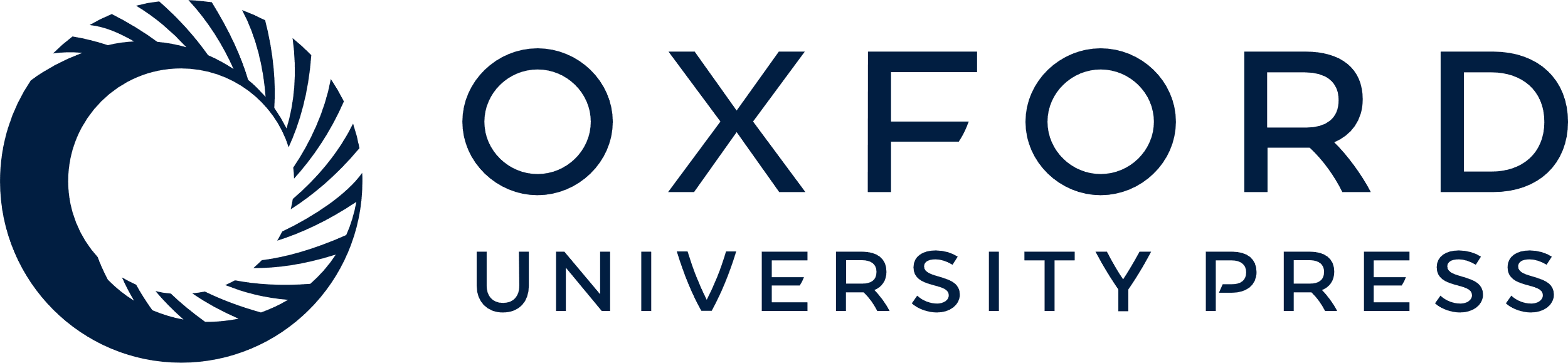 [Speaker Notes: Figure 1. Modular organization of the HIPK3-T exon and activation by Tra2β through direct association with RNA. (A) z-score plot predicting the splicing control sequences in and around the HIPK3-T exon. Regions of the exon above the threshold for exonic splicing enhancers are labelled ESE1-4, and the region of the exon below the threshold for splicing silencers is labelled ESS. The architecture of the HIPK3-T exon and surrounding intron, and sequence of the HIPK3-T exon and flanking intron sequences are shown underneath. The strong 5′-splice site downstream of HIPK3-T is underlined, and its position in the sequence marked by an asterisk. (B) Schematic representation of Tra2β protein domains. (C) Analysis of the splicing response of wild-type HIPK3-T to full length and domain deleted Tra2β-GFP fusion proteins, assayed by RT–PCR and capillary gel electrophoresis, and presented as the percentage inclusion of HIPK3-T. All transfections and subsequent RNA analyses were performed at least in triplicate. (D) Example of RT–PCR from cells transfected with HIPK3-T and different expression constructs encoding Tra2β proteins, and analysed by capillary gel electrophoresis. +T = size of RT–PCR product including HIPK3-T exon. –T = size of RT–PCR product excluding HIPK3-T exon. (E) Expression levels of each of the different wild-type and domain deleted Tra2β-GFP fusion proteins, assayed by western blotting from transfected HEK293 cells in parallel with splicing assays. Levels of GFP fusion protein were measured using an α-GFP antibody, and levels of actin were measured on the same filter using an α-actin antibody to provide a loading control for each lane.


Unless provided in the caption above, the following copyright applies to the content of this slide: © The Author(s) 2011. Published by Oxford University Press.This is an Open Access article distributed under the terms of the Creative Commons Attribution Non-Commercial License (http://creativecommons.org/licenses/by-nc/3.0), which permits unrestricted non-commercial use, distribution, and reproduction in any medium, provided the original work is properly cited.]